ADHD & Executive Functions
Slide Handout Master

mary@maryfowler.com
Positive Difference PD
The “4 S” Meta Model
Structure
Consistent
Predictable
Individualized
Caring & concerned
Intentional flexibility
Strategies 
Novelty
Micro-size
Act-don’t react
Models-decision making, responsibility
Step by step
Direct, guided
	instruction
Skills
Model
Practice
Evaluate
Correct
How, practice, correct

Supports
Motivation
Success recognition
Coaching model
Daily check-ins
On-site problem solving
Frequent feedback
MARY@MARYFOWLER.COM   Positive Difference PD
Micro-size Strategy
MARY@MARYFOWLER.COM   Positive Difference PD
[Speaker Notes: GPS for a long trip]
Organize, Prioritize, ACTIVATE
Problem
Strategy
Difficulty getting started
Procrastinate (boring things)
Overestimate difficulty
Underestimate time needed
Sorting & sequencing order—all is URGENT
“Uh-Oh” Activators
MARY@MARYFOWLER.COM   Positive Difference PD
FOCUS, Sustain, Shift Attention
Problem
Strategy
Relevant = Salient=Interest, Clear simple directions, less words, more signals and pictures	
Redirect, use motor activity, headphones, reminders, eliminate repetition
Timer, breath break, alternate task type
Cue ahead warning, Stop___ Start___ as a specific direction
MARY@MARYFOWLER.COM   Positive Difference PD
STRATEGY Selecting—What to do!
Magnify ____________________!




Reduce  _____________________!
Direct attention
 listen for __, find __, track __, how many __




Color _____________________!
MARY@MARYFOWLER.COM   Positive Difference PD
[Speaker Notes: Magnify:  directions, attentional signals, highlight relevant, use emotional valence
Reduce:  desk fatigue, description, wordssss, 
Global cues: I want you to pay attention to __________  and pay attention for 2 minutes______________]
Orienting and Working Memory-Structure
Increase
Prompt for directions
Point out structure
Micro-size—chunk
Color Code
Magnify_____________
Reduce_____________
Direct Attention
How many, find, track, listen for, count
Simplify
Reduce non-relevant
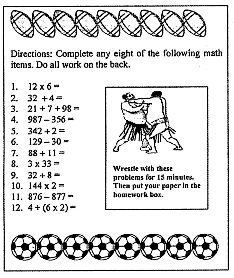 MARY@MARYFOWLER.COM   Positive Difference PD
EFFORT: Regulate alertness, sustain effort, processing speed
Problem
Strategy
Actively engaged w steady motoric, social, or cognitive feedback
Chunk w breaks
Direct guided reading—count how many, look for
Time to drowse or drift
Schedule task components
MARY@MARYFOWLER.COM   Positive Difference PD
4 ways to focus  STRUCTURE
MARY@MARYFOWLER.COM   Positive Difference PD
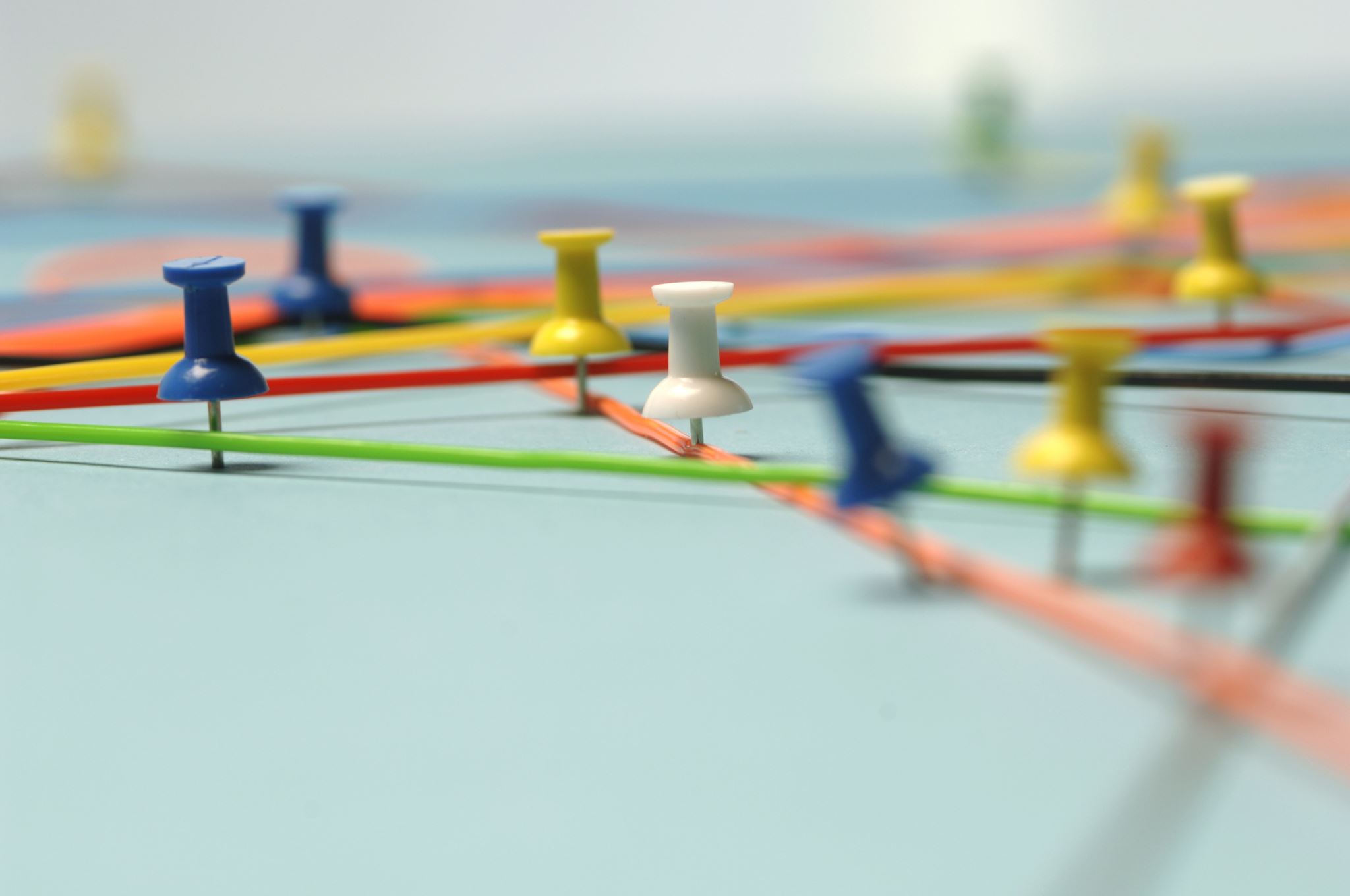 Working Memory & Accessing Recall
Pulling up files for info needed for current task

Recalling a name or term

Retrieving info or procedures to solve problem or answer a question
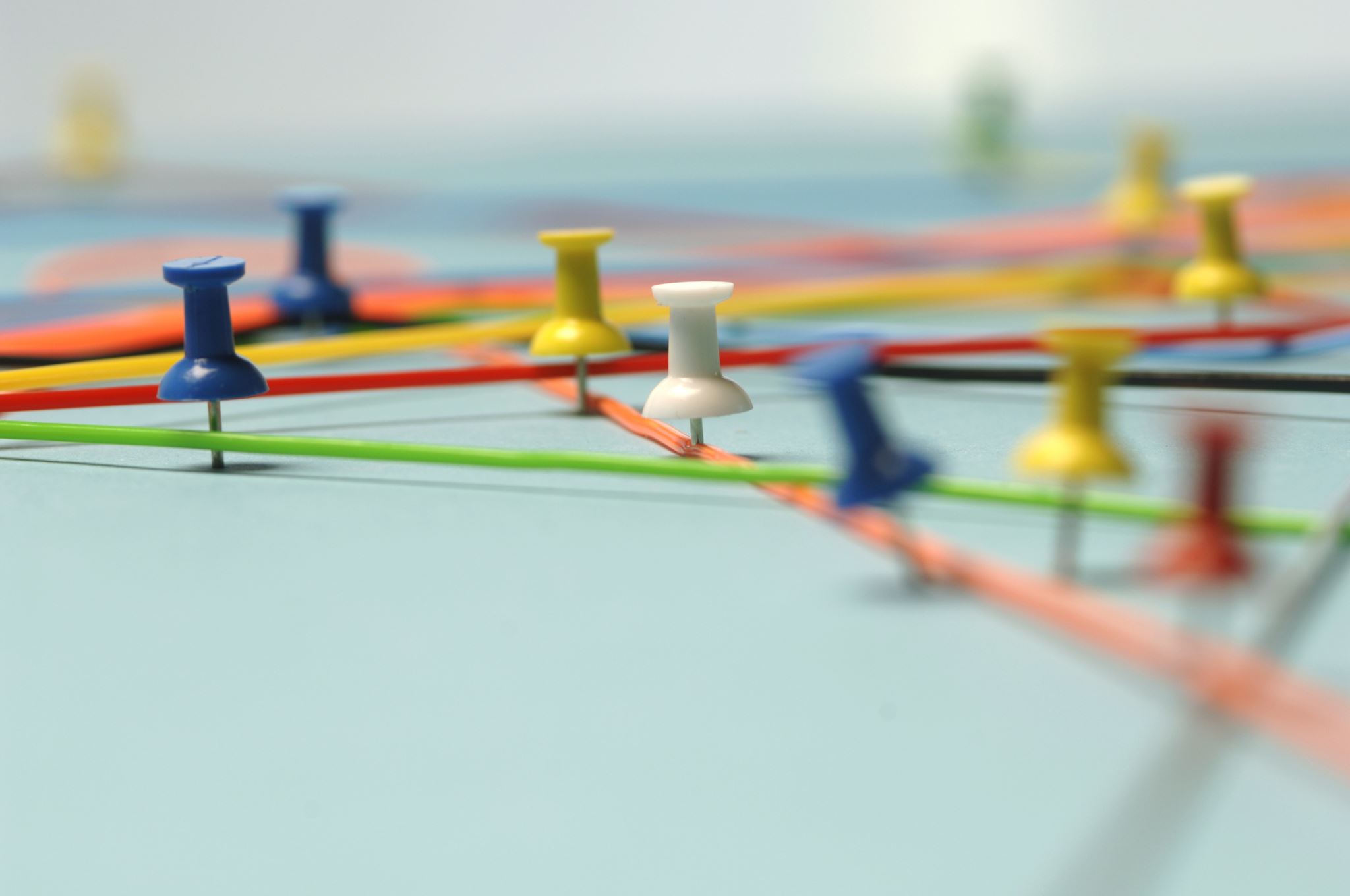 SUPPORTProblems working with memory
Selecting & locating task-relevant information

Making decisions 
 
Juggling 

Integrating aspects of information

Discarding unnecessary
MARY@MARYFOWLER.COM   Positive Difference PD
[Speaker Notes: MF:
Read myasthenia gravis

How do you ask the question]
Working Memory Strategies
Cue-less not Clueless
Strategy
Visual cues--pictures
Write it down
External monitor
Electronic devices 
Train routines
MARY@MARYFOWLER.COM   Positive Difference PD
Monitoring & Self Regulation
Problem
Strategy
Cue
Something to do while waiting
“Mindfulness” training
Notice sensations
Label (if possible)
Breathe 
Count breath
MARY@MARYFOWLER.COM   Positive Difference PD
Manage Like an Executive Coach
MARY@MARYFOWLER.COM   Positive Difference PD
WHEN-THEN Strategy
IDENTIFY the goal
WHEN-THEN format (When X then Y)
	When the teacher is giving directions
	Then I will listen.
ADD ACTION (SMART)
SLANT—Sit up. Lean forward. Ask and Answer questions. Track teacher. Ask questions.
		Teach Like A Champion
MONITOR
FEEDBACK
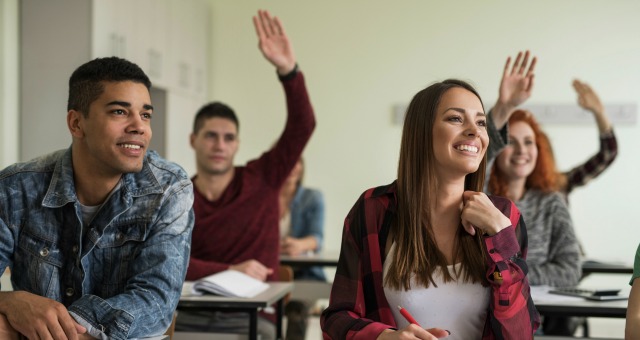 MARY@MARYFOWLER.COM   Positive Difference PD